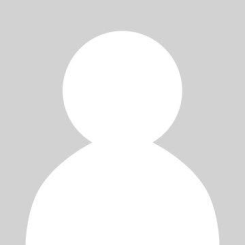 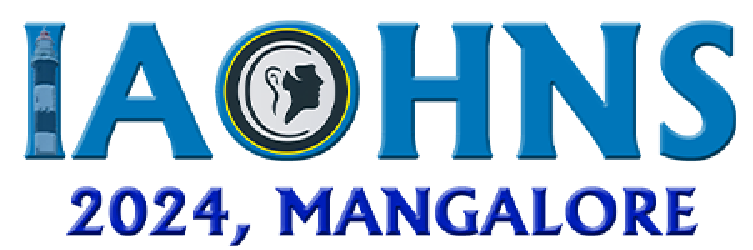 TITLE
Presentor name
FONT TYPE
Calibri
Arial
Franklin Gothic
Lucida Sans Unicode.                          
Boxes/ images/ figures as required

FONT SIZE
Not less than 14
REGISTRATION No. :